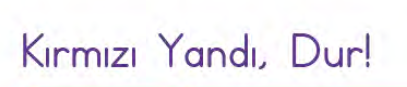 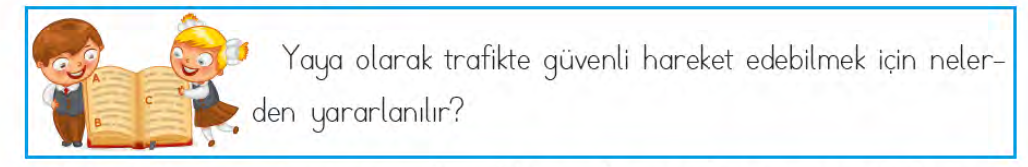 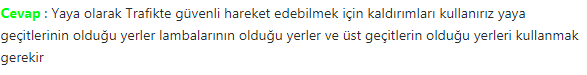 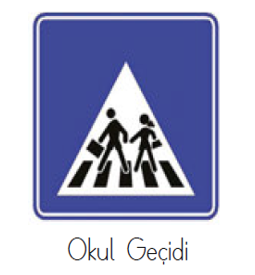 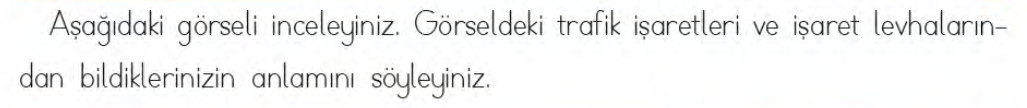 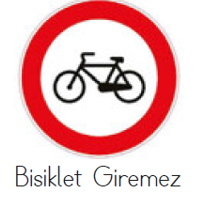 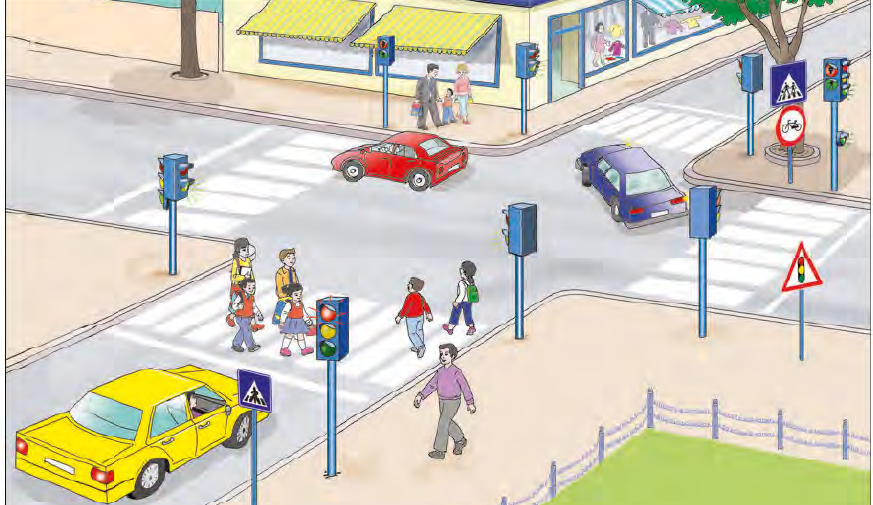 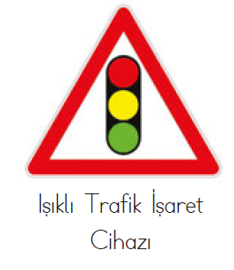 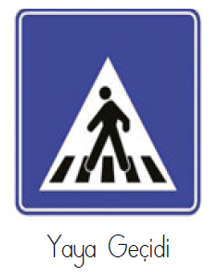 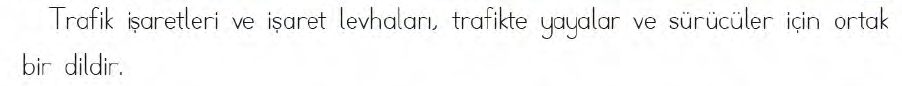 Okula giderken, okuldan gelirken birçok trafik işareti ve işaret levhası görürüz.
,.
Trafik işaretleri ve işaret levhaları, trafiği düzenlemek trafik kazalarını önlemek amacıyla kullanılır
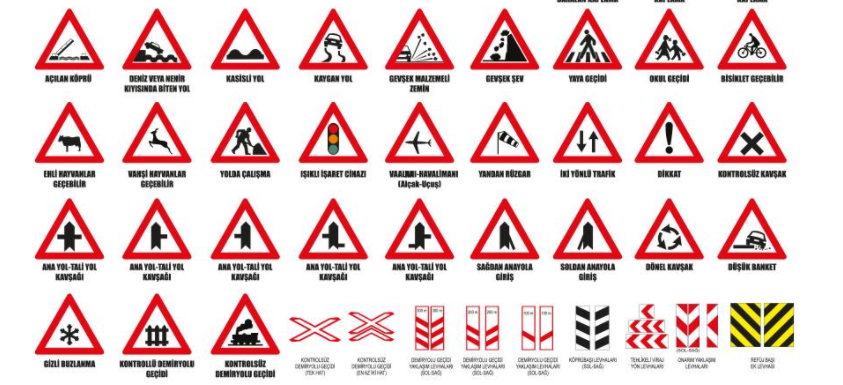 Trafiğin yoğun olduğu yerlerde yayaların ve sürücülerin bilgilendirilmesini sağlar.
Trafik işaretlerinin ve işaret levhalarının anlamını öğrenmeliyiz. Hem kendi güvenliğimiz hem de başkalarının güvenliği için trafik işaretleri ve işaret levhalarına uymalıyız.
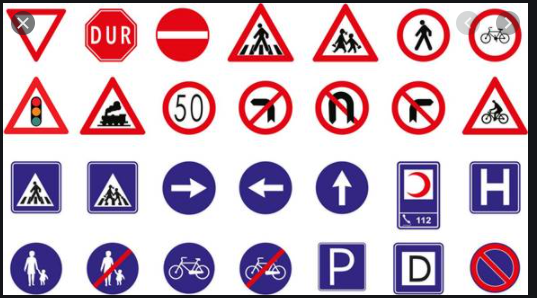 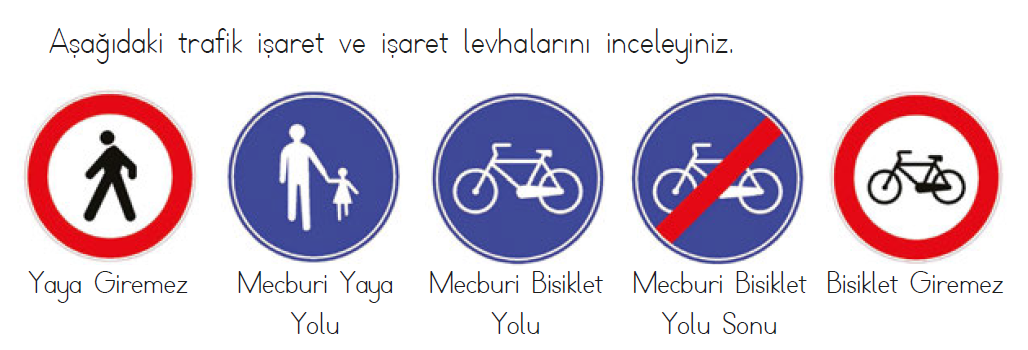 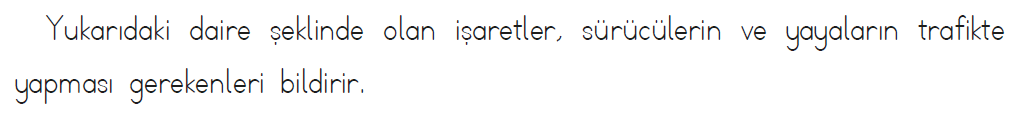 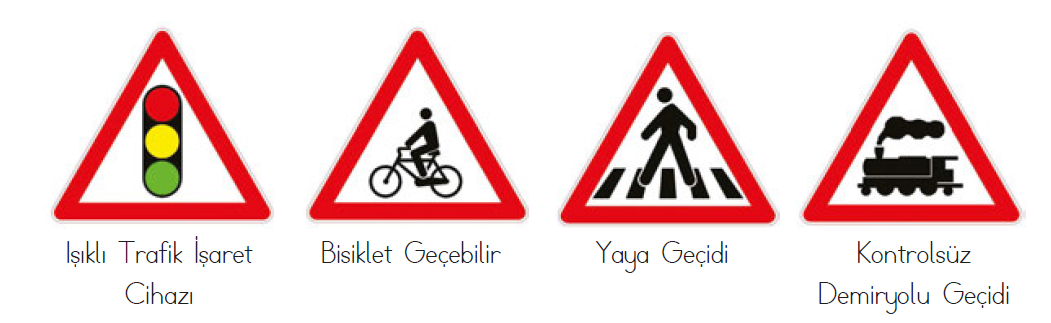 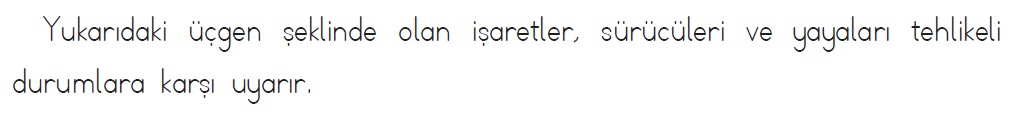 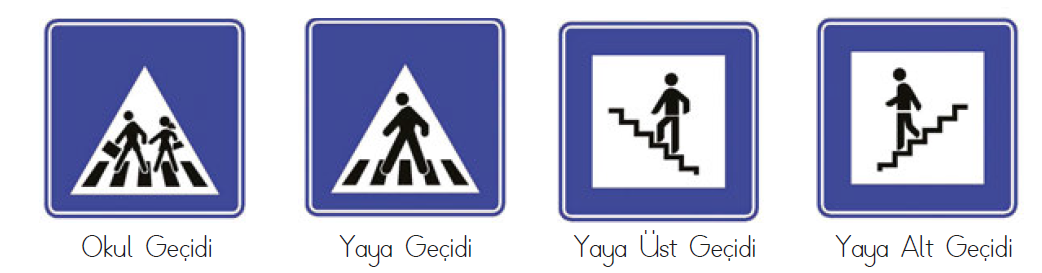 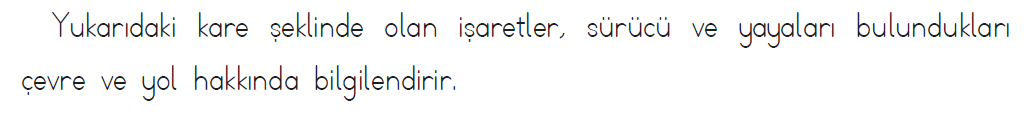 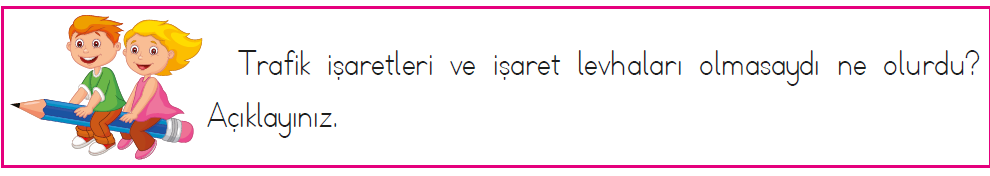 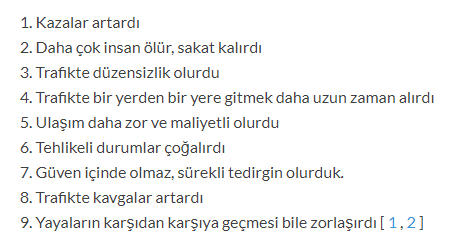 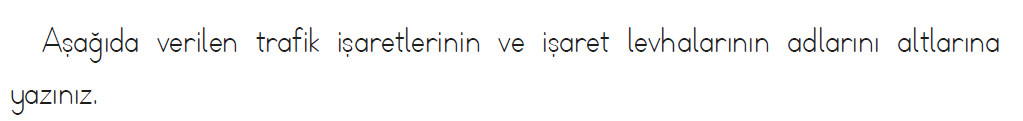 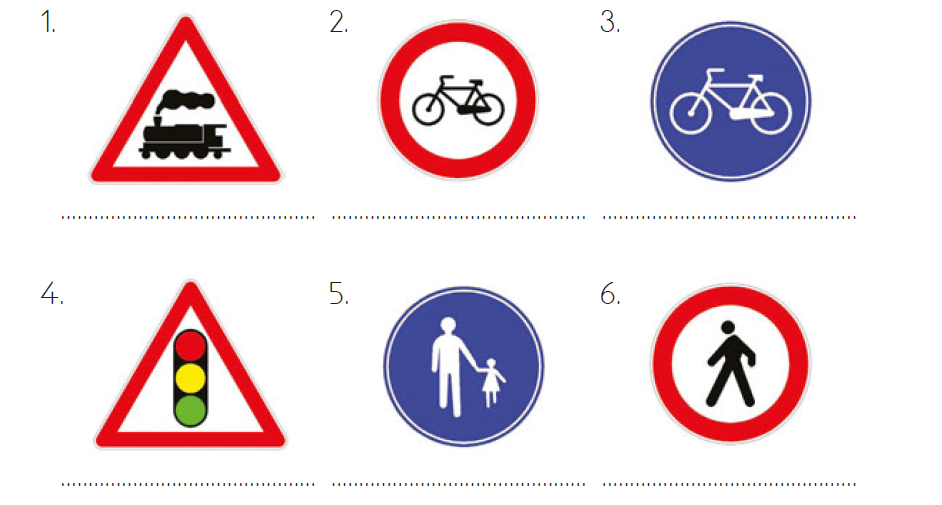 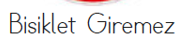 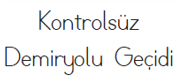 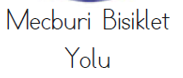 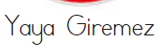 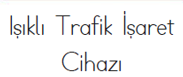 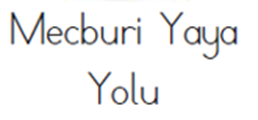 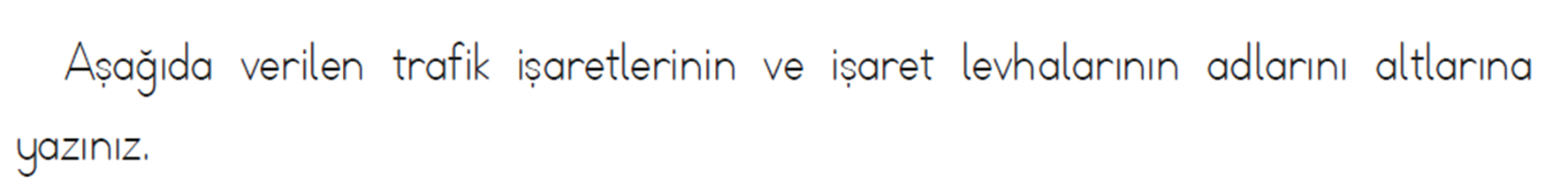 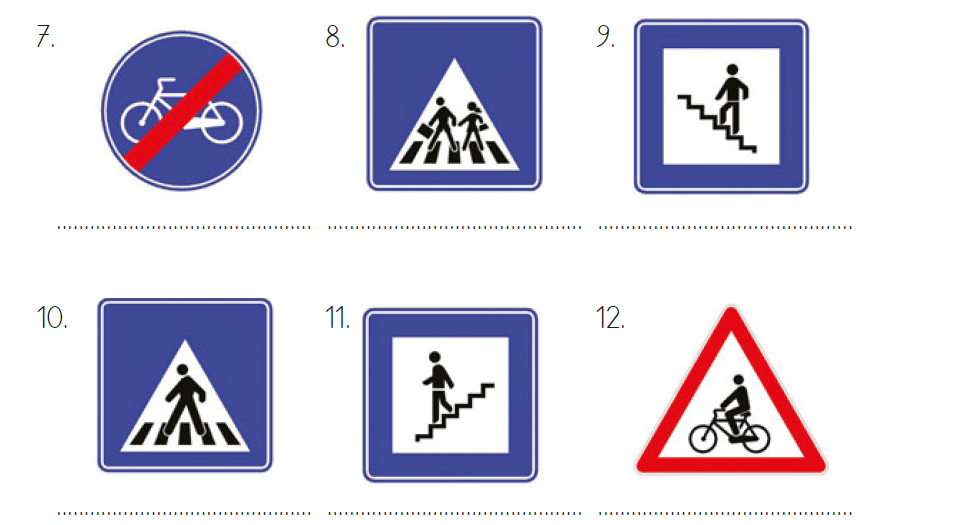 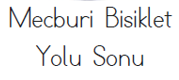 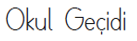 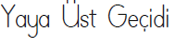 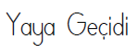 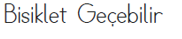 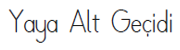 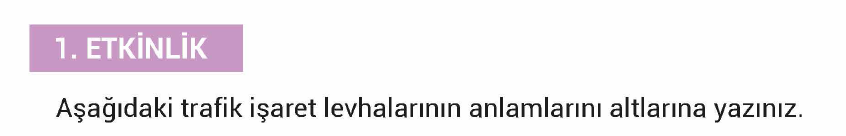 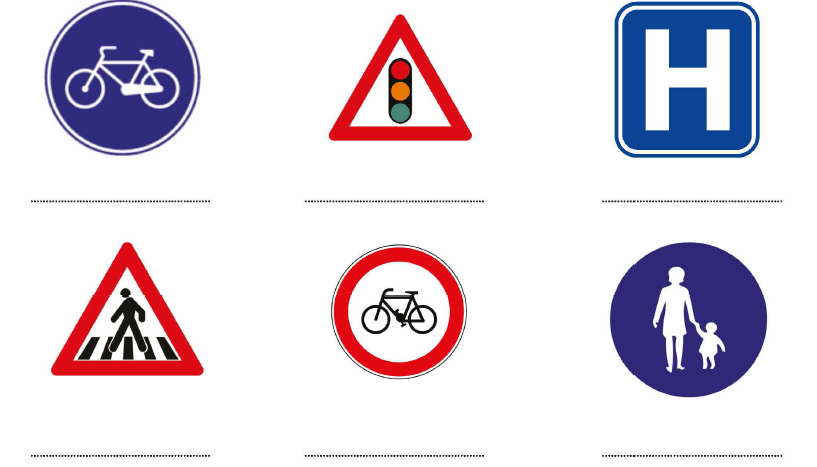 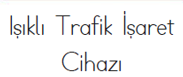 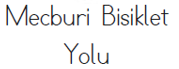 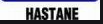 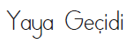 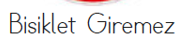 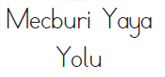 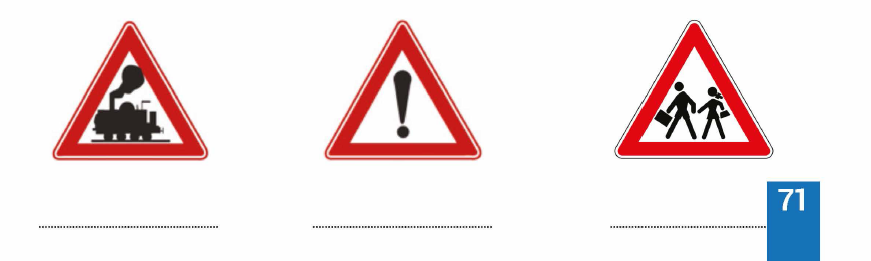 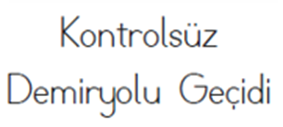 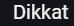 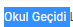 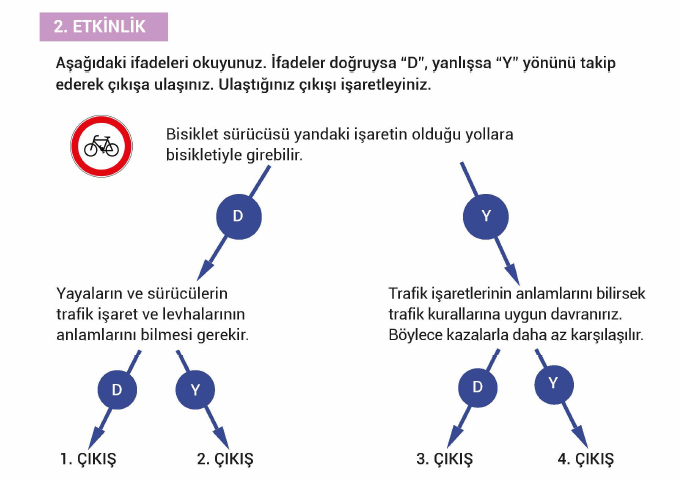 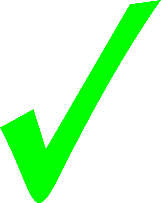 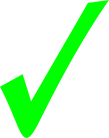 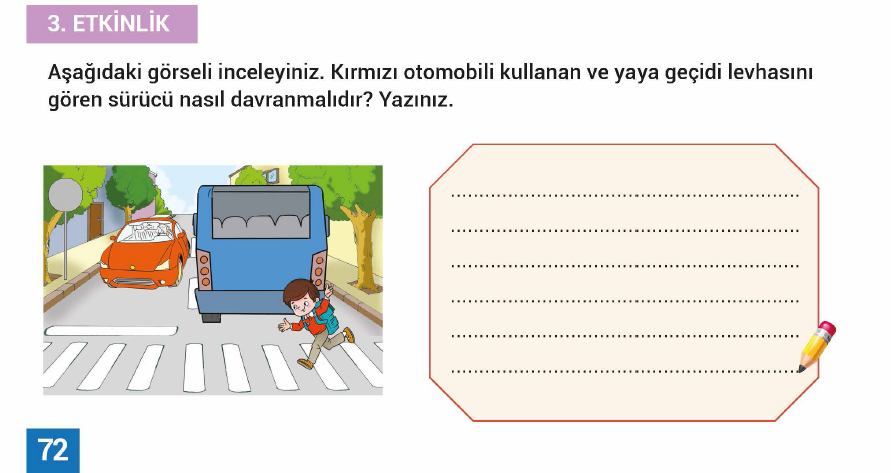 Hızını düşürmeli. ve yaya geçidine dikkatli yaklaşmalıdır.
MUAMMER TURAN
ALTINORDU MEHMET AKİF İNAN
 İLKOKULU

ORDU